Военная техника СССР периода Второй мировой войны
Бронетанковая техника:Т-40 и Т-50— советский лёгкий плавающий танк периода Второй мировой войны.
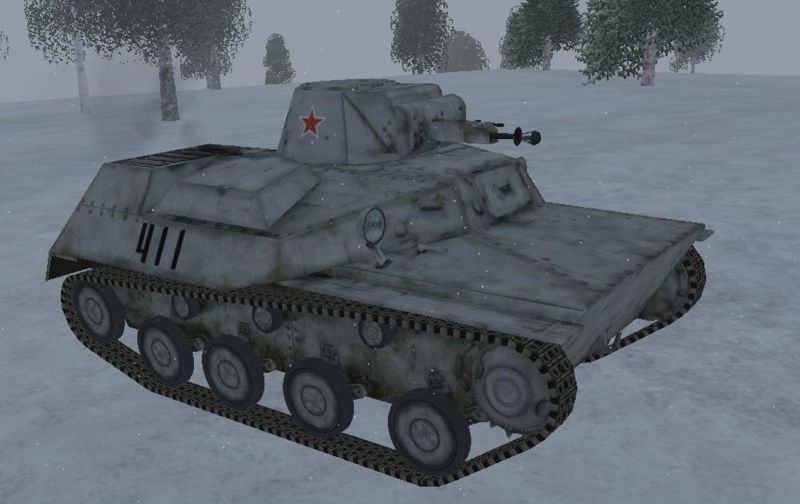 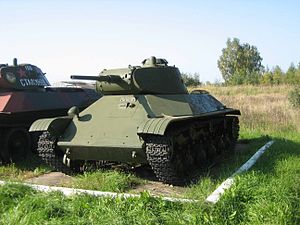 T-34  — советский средний танк периода Великой Отечественной войны. Самый массовый средний танк Второй мировой войны
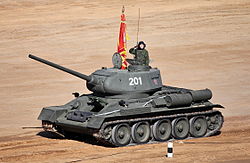 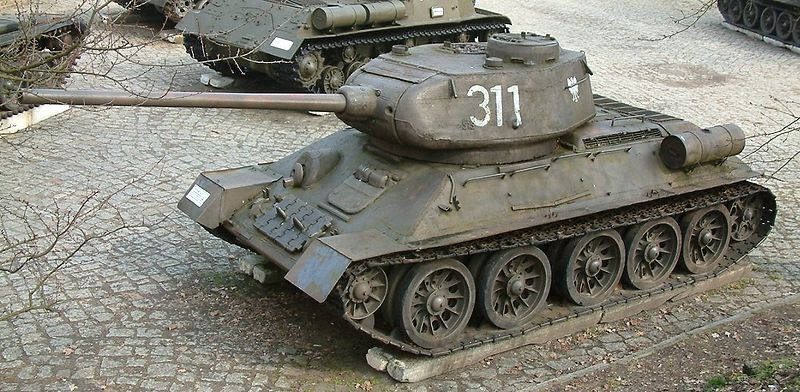 T-34-85
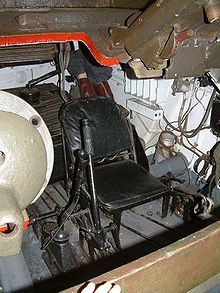 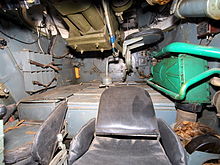 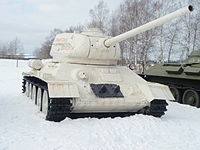 КВ-1 и КВ-2  — советские тяжелые танки времён Второй мировой войны.
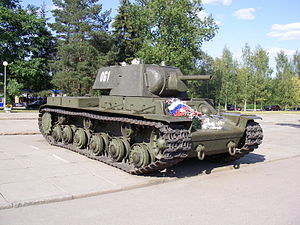 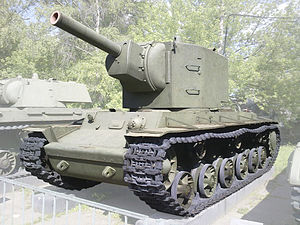 Авиация: Истребительная авиация ВВ С Як-1 — советский одномоторный самолёт-истребитель Великой Отечественной войны. Первый боевой самолёт, разработанный КБ под управлением Александра Сергеевича Яковлева как опытный истребитель И-26
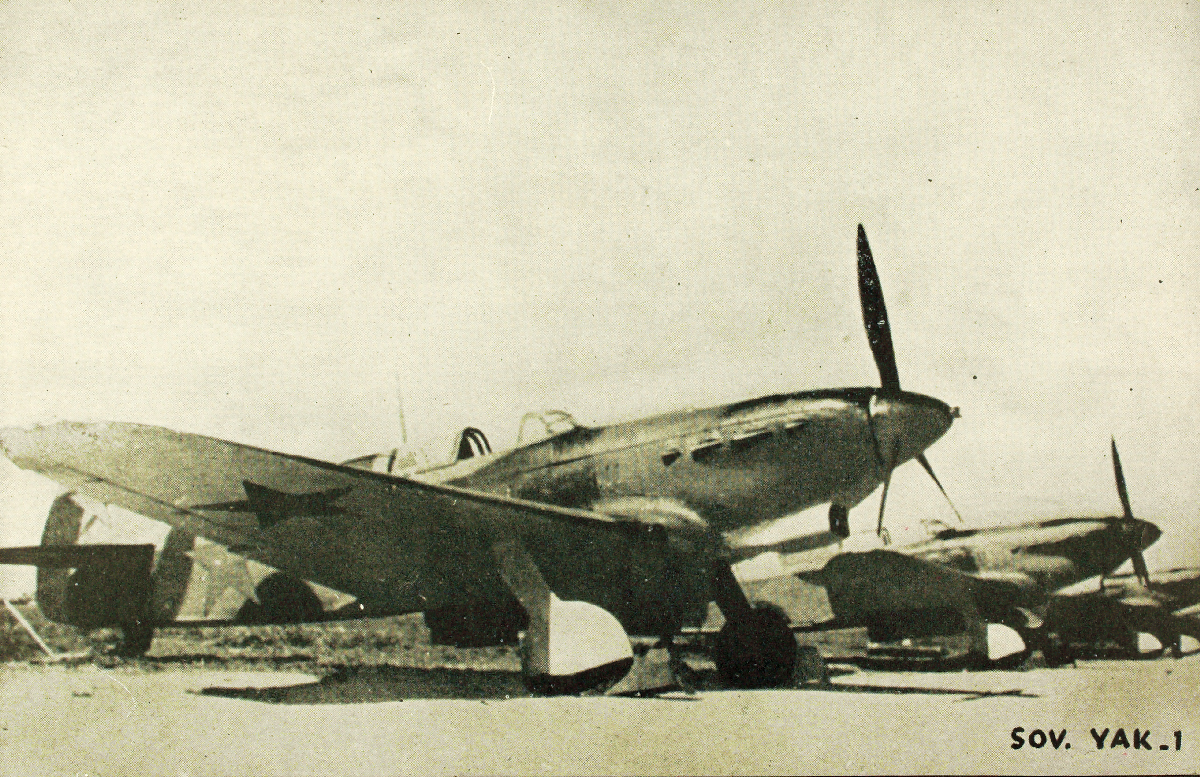 ЛаГГ-3 (Лавочкин-Горбунов-Гудков,) — одноместный одномоторный поршневой истребитель -моноплан, стоявший на вооружении ВВС РККА  перед и во время Великой Отечественной войны. Использовался в качестве истребителя, истребителя-перехватчика, истребителя-бомбардировщика, самолёта-разведчика,  производился в 1941—1944 гг.
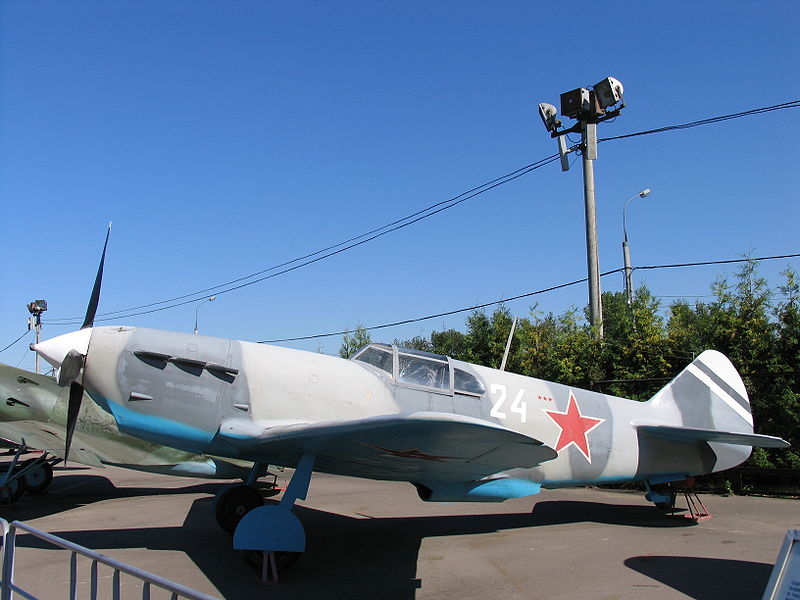 МиГ-3 — советский высотный истребитель времён Второй мировой войны.
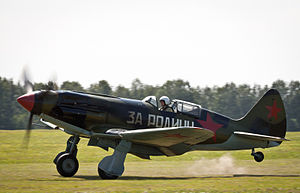 И-16 (ЦКБ-12),  советский одномоторный поршневой истребитель-моноплан 30-х  годов, созданный в ОКБ Поликарпова. Первый в мире серийный высокоскоростной низкоплан с  убирающимся шасси.
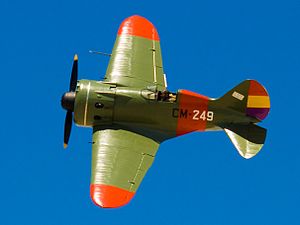 Бомбардировочная авиация:  ДБ-3,  Ил-4 — двухмоторный дальний бомбардировщик времён Второй мировой войны, разработанныйОКБ-240 под руководством С. В. Ильюшина.
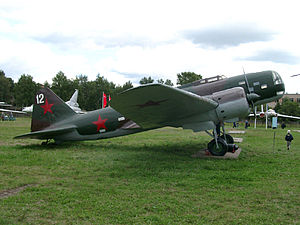 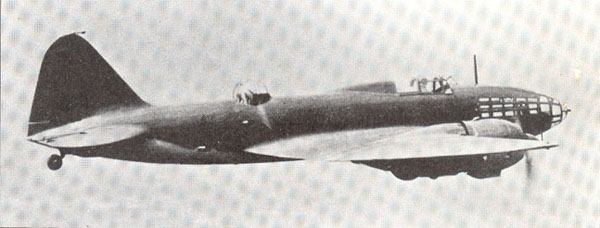 Артиллерия  Из дивизионных орудий наиболее распространенной была 76-мм пушка ЗИС-3
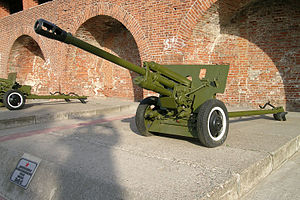 Корпусная артиллерия была представлена 122-мм пушками А-19, 152-мм гаубицей образца 1909/30 годов, а также 152-мм гаубицей-пушкой МЛ-20.
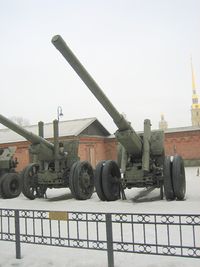 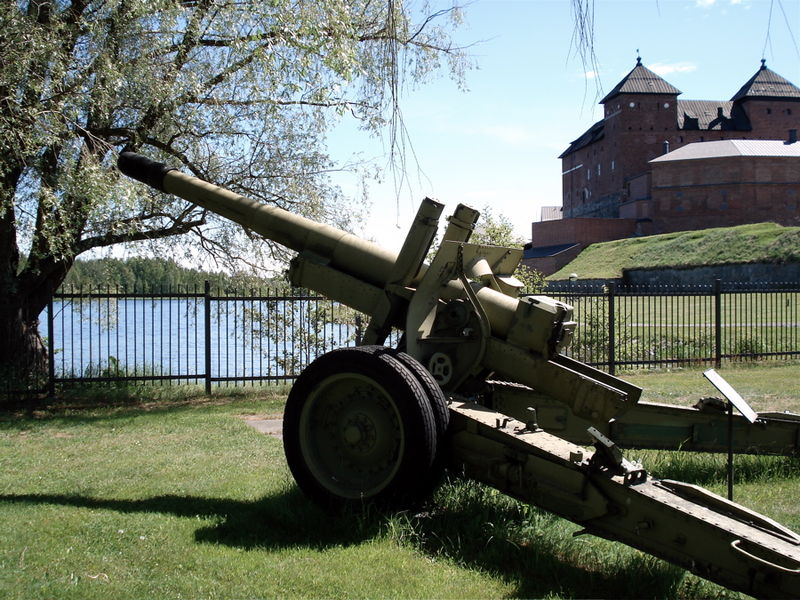 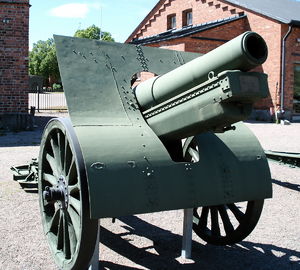 Противотанковые орудия: 45-мм противотанковые пушки 53-К, 45-мм М-42 и 57-мм ЗИС-2.
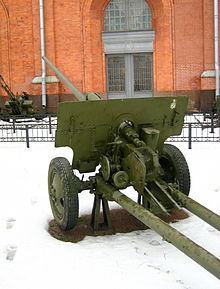 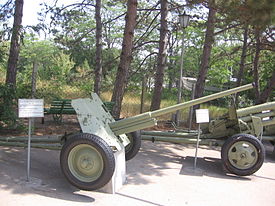 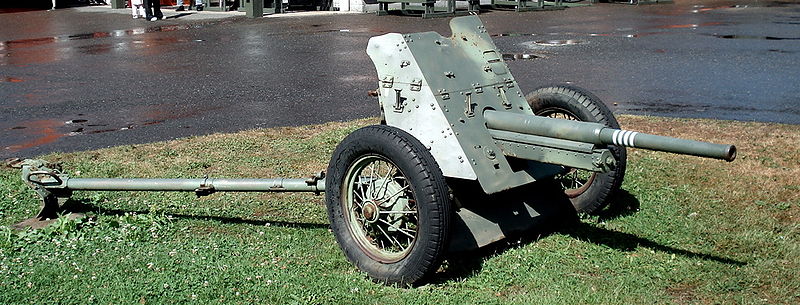 Зенитная артиллерия : 37-мм зенитные пушки 61-К, а также 76-мм пушки 3-К и 85-мм 52-К.
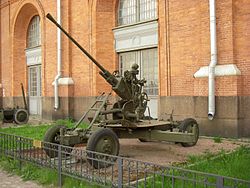 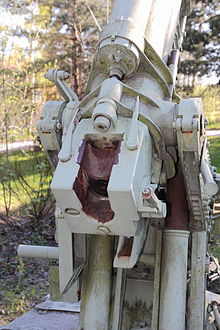 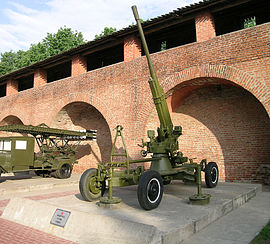 Стрелковое оружие
Винтовка Мосина
Пистолет-пулемёт ППШ
Офицерское оружие:
Револьвер Наган
Пистолет ТТ.
Основным ручным пулеметом был ДП.
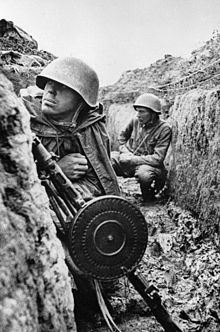 Пулемёт Максим
Пулемет ДШК
Военно-морская техника: В его состав входили линкоры «Марат» и «Октябрьская революция» на Балтике, а также «Парижская коммуна» на Черном море
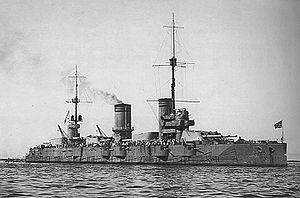